Ch. 7 Skeletal system
Skeletal System-Function
Provides structure and support for softer tissues
Provides points of attachment for muscles
House blood-producing cells 
Stores inorganic salts
Skeletal System-Structure
Bones are the organs of the skeletal system
Human skeleton initially cartilages and fibrous membranes
Hyaline cartilage is the most abundant cartilage
By age 25 the skeleton is completely hardened
206 bones make up the adult skeleton (20% of body mass)
 80 bones of the axial skeleton
 126 bones of the appendicular skeleton
Bones- Classification
Long Bones- long w/expanded ends
Femur
 Short Bones-cube like w/ roughly equal legnths and widths
Bones of wrist and ankles
 Sesamoid (round) Bones- special type of short bone, ussually small and nodular and embeded in a tendon adjacent to a joint, where the tendon is compressed 
Kneecap (patella)
Bones- Classification
Flat Bones- plate like w/broad surfaces
Ribs, scapulae, some bones in skull
 Irregular Bones- variety of shapes, most are connected to serval other bones
Vertebrae, many facial bones
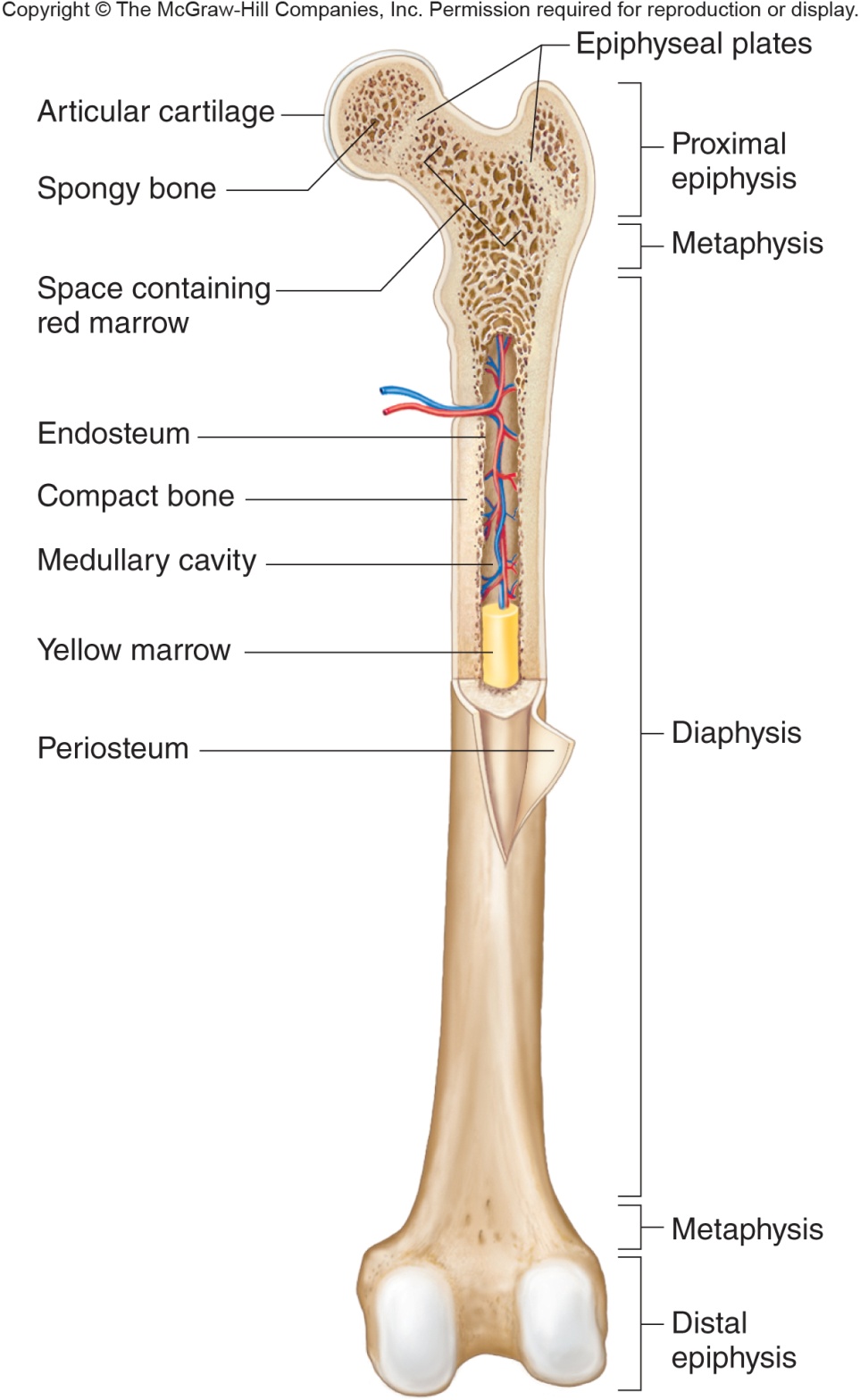 Parts of long bones
Epiphysis- expanded portion of long bone that forms a joint w/ another bone, mainly composed of spongy bone 
 Distal
 Proximal
 Diaphysis- shaft of the bone mainly composed of compact bone
Metaphysis- widening part of the bone between the epiphysis and the diaphysis
Compact bone- dense tightly packed tissue , extracellular matrix with no gaps, located in diaphysis
 Spongy bone- consists of bars and plates separated by irregular spaces
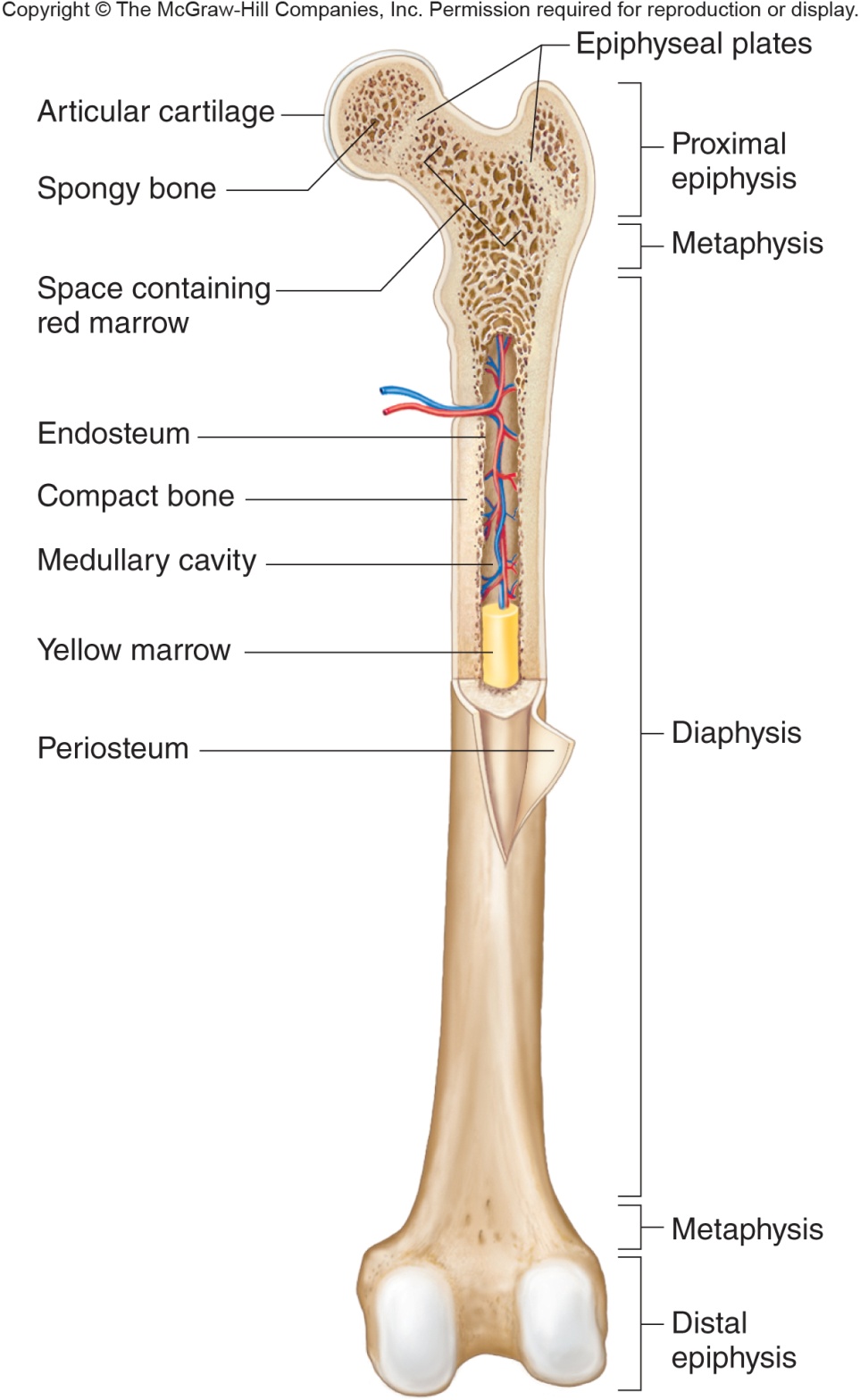 Parts of long bones
Articular cartilage- hyaline cartilage on the end of bones
 Periosteum- tough, dense connective tissue on the outer surface of the bone, helps form and repair bone tissue
 Endosteum- tissue lining the medullary cavity in bone
Medullary cavity- cavity containing marrow within the diaphysis of long bone
 Trabeculae- branching boney plates within spongy bone
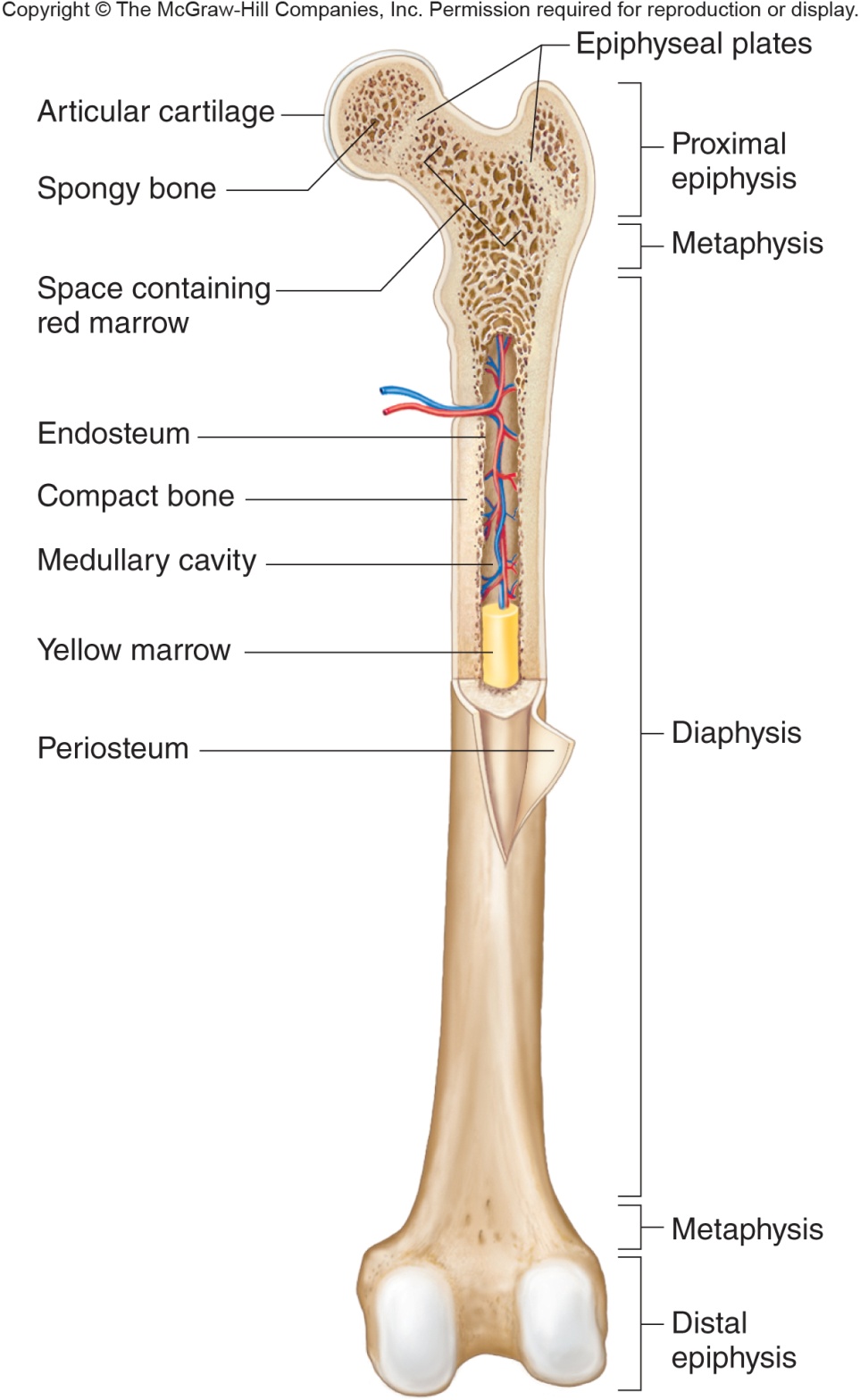 Parts of long bones
Bone marrow- soft connective tissue in bones that contains stem cells for blood cell formation
 Red marrow- red blood cells, white blood cells and platelets form here
 Yellow marrow- stores fat and does not produce blood cells
Microscopic Bone- Compact
Bone cells are called osteocytes

 Osteocytes transport nutrients and wastes
Found in tiny bony chambers forming circles around central canals  – Lacunae 

Central canals (Haversian canals)- contains blood vessels and nerve cells

 The extracellular matrix of bone is largely collagen and inorganic salts
 Collagen gives bone resilience
 Inorganic salts make bone hard
Microscopic Bone- Compact
Canaliculi- A passageway connecting neighboring osteocytes in an osteon.  Osteocytes use transport waste and nutrients 

Osteon- the osteocytes and layers of extracellular matrix circle and cluster around a central canal to form an entire cylinder shaped unit/structure

Perforating canals (Volkman’s canals)- connect central canals horizontally,  and allow to communicate with surface of the bone and medullary cavity
Microscopic Bone- Compact
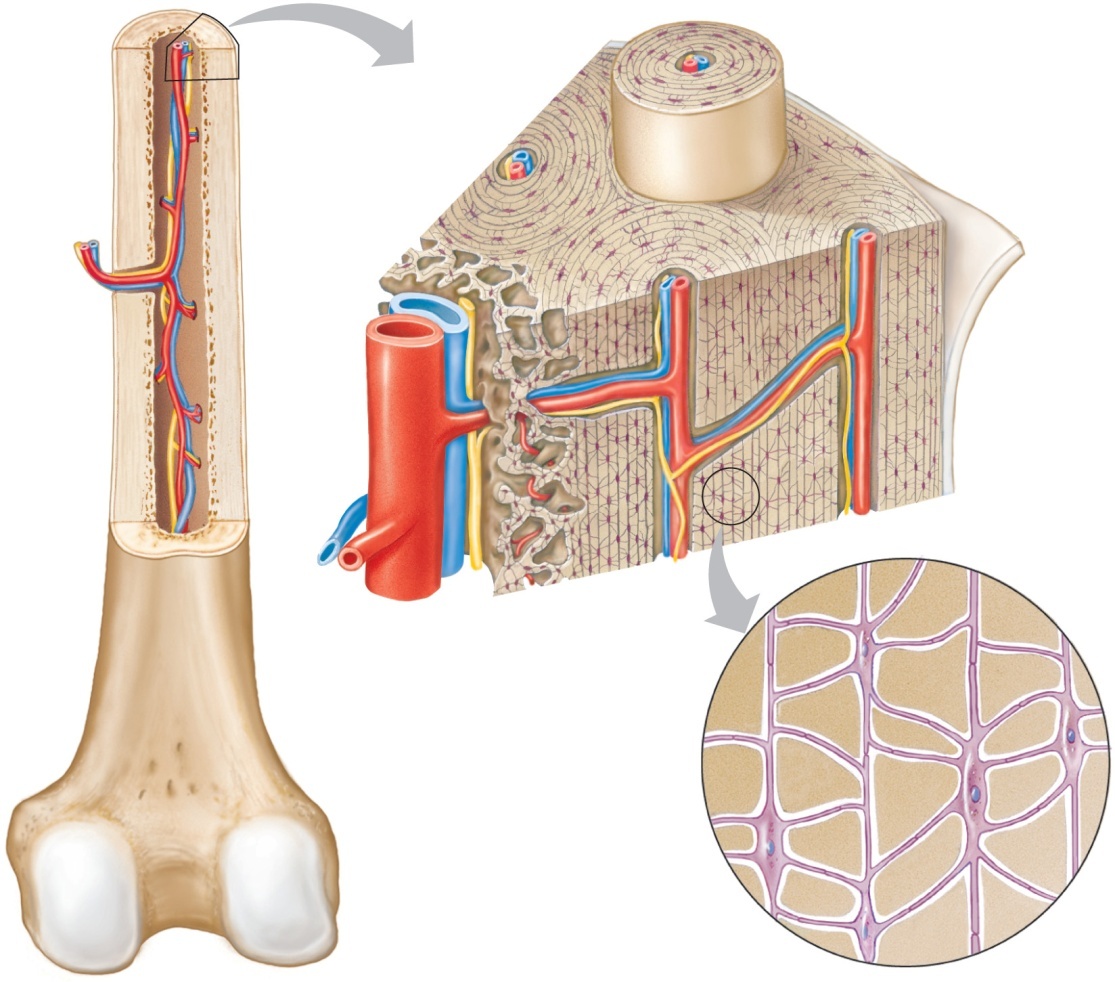 Microscopic Bone- Spongy
Composed of Osteocytes and extracellular matrix

Bone cells do not aggregate around central canals, cells found in trabeculae 

Receive nutrients from substances diffusing into the canaliculi that lead to the surfaces of trabeculae
Bone Development and Growth
Parts of the skeletal system begin to develop during the first few weeks of prenatal development and continue to grow into adulthood 

 Bones replace existing connective tissue in one of two ways:
 As intramembranous bones
 As endochondral bones
Bone Development and Growth
Intramembranous Bones
 These bones originate within sheetlike layers of connective tissues
 They are the broad, flat bones
 Skull bones, clavicles, sternum and some facial bones are known as intramembranous bones
Intramembranous ossification- process of replacing connective tissue to form intramembranous bone
Bone Development and Growth
Intramembranous ossification:

Sheets of relatively undifferentiated connective tissue appear at sites of future bones

Partially differentiated connective tissue cells collect around blood vessels in these layers 

Connective tissue cells further differentiate into osteoblasts, which deposit spongy bone
Osteoblasts- bone forming cells that deposit boney matrix around themselves
Bone Development and Growth
Intramembranous ossification:

Osteoblasts become osteocytes when boney matrix completely surrounds them

Connective tissue on the surface of each developing structure forms a periosteum 

Osteoblasts on the inside of the periosteum deposit compact bone over the spongey bone
Bone Development and Growth
Endochondral Bones
Bones begin as hyaline cartilage
 Form models for future bones
 These are most bones of the skeleton

Endochondral ossification: process of forming endochondral bones from hyaline cartilage
Bone Development and Growth
Endochondral ossification:

Masses of hyaline cartilage form models for future bones

Cartilage tissue breaks down. Periosteum develops

Blood vessels and differentiating osteoblasts from the periosteum invade the disintegrating tissue
Bone Development and Growth
Endochondral ossification:

Osteoblasts form spongy bone in the space occupied by cartilage

Osteoblasts beneath the periosteum deposit a thin layer of compact bone 

Osteoblasts become osteocytes when bony matrix completely surrounds them
Bone Development and Growth
Endochondral ossification:
Primary ossification center-  starts at diaphysis 
Secondary ossification center- starts at epiphysis 
Epiphyseal plate- band of cartilage that separates two ossification centers
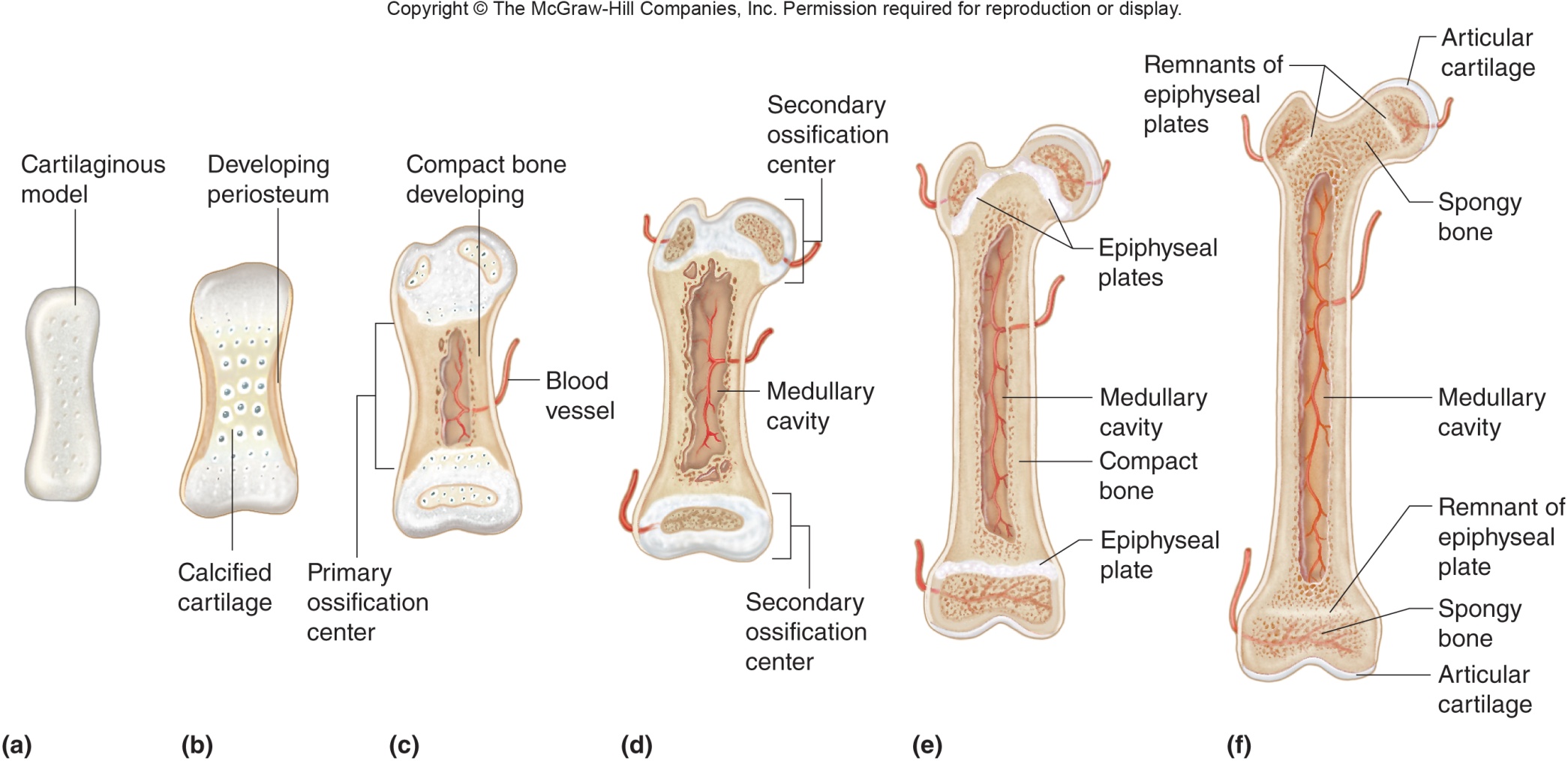 Growth at Epiphyseal Plate
First layer of cells
Zone of Resting cells
Closest to the end of epiphysis
Anchors epiphyseal plate to epiphysis

Second layer of cells
Zone of Proliferating Cartilage
 Many rows of young cells
 Undergoing mitosis
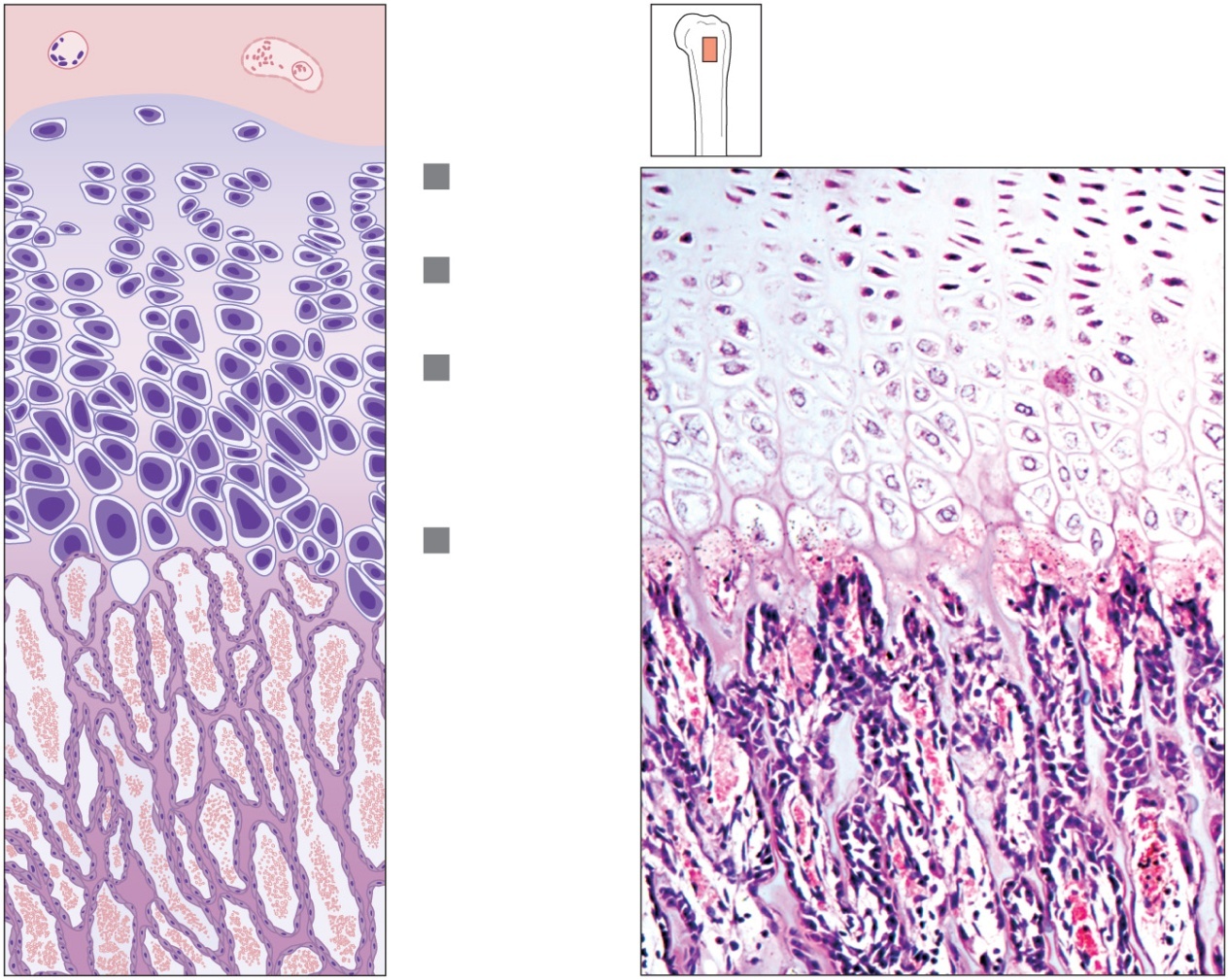 Bone tissue
of epiphysis
Zone of
resting
cartilage
1
2
Zone of
proliferating
cartilage
Zone of
hypertrophic
cartilage
3
4
Zone of
calcified
cartilage
Ossified
bone of
diaphysis
(a)
(b)
Growth at Epiphyseal Plate
Third layer of cells
Zone of hypertrophic cartilage
 Older cells
 Left behind when new cells appear
 Cells enlarging and becoming calcified

Fourth layer of cells
Zone of calcified Cartilage
 Thin
 Dead cells
 Calcified extracellular matrix
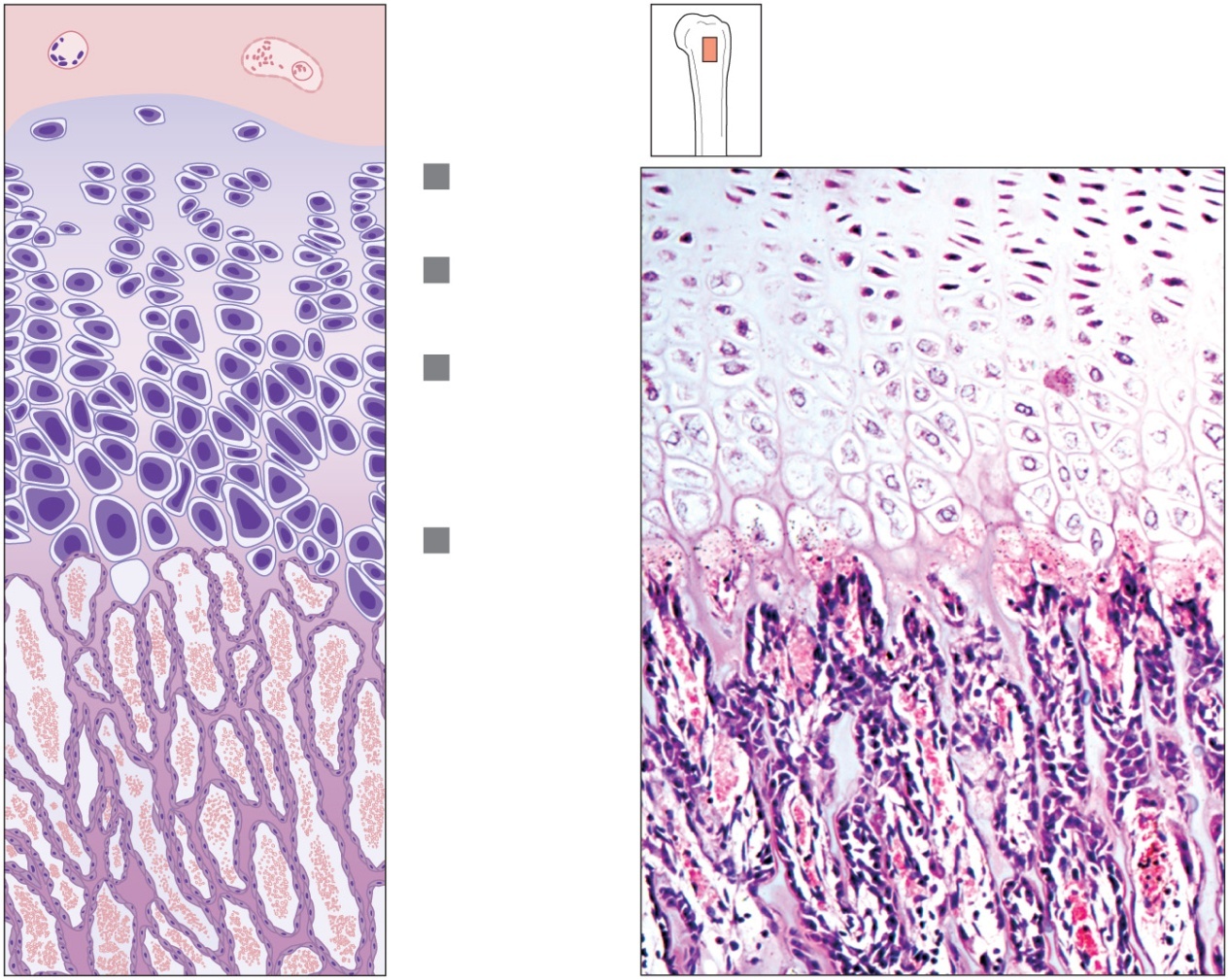 Bone tissue
of epiphysis
Zone of
resting
cartilage
1
2
Zone of
proliferating
cartilage
Zone of
hypertrophic
cartilage
3
4
Zone of
calcified
cartilage
Ossified
bone of
diaphysis
(a)
(b)
Growth at Epiphyseal Plate
Osteoclasts:
Multi nucleated cells that dissolve calcified cartilage matrix

Secrete acid to dissolve inorganic components and use enzymes to to breakdown organic components

Can also phagocytize components of boney matrix

After osteoclasts remove excess cellular matrix osteoblasts move in to replace with bone tissue.
Homeostasis of Bone
Bone remodeling-occurs throughout life as osteoclasts resorb bone tissue and osteoblasts replace the bone

Occurs on the surfaces of the endosteum and periosteum 

Remodeling of spongy bone is quicker than compact bone

Helps to replace about 10%=20% of Skelton each year
Factors Affecting Bone Development, Growth and Repair
Deficiency of Vitamin A – retards bone development
 Deficiency of Vitamin C – results in fragile bones 
 Deficiency of Vitamin D – rickets, osteomalacia (softening and defromed bones due to calcium lack of calcium in bones)
 Insufficient Growth Hormone – dwarfism
Factors Affecting Bone Development, Growth and Repair
Excessive Growth Hormone – gigantism, acromegaly (hands feet and jaw enlarge)
 Insufficient Thyroid Hormone – delays bone growth
 Sex Hormones – promote bone formation; stimulate ossification of epiphyseal plates
 Physical Stress – stimulates bone growth
Functions of Bone
Support, Movement & Protection
 Gives shape to head, etc.
 Supports body’s weight
 Protects lungs, etc.
 Bones and muscles interact 
 When limbs or body parts move
Inorganic Salt Storage
 Calcium 
 Phosphate
 Magnesium
 Sodium
 Potassium
Blood Cell Formation
 Also known as hematopoiesis
 Occurs in the red bone marrow